19 декабря 2023 года 10.00 часов (мск)
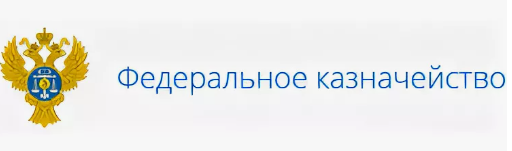 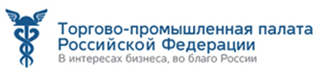 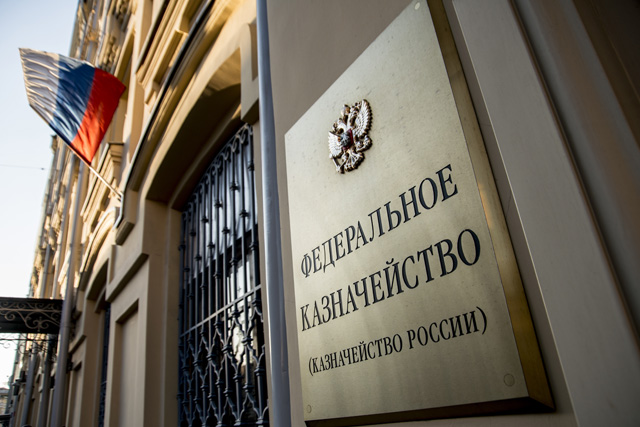 Всероссийское совещание  Федерального казначейства в формате вебинара на тему: 
«Новые функциональные возможности единой информационной системы в сфере закупок версии 14.0» 

Ключевые темы мероприятия: 

*новации ГИС ЕИС при проведении электронных процедур;
*особенности заключения ЦИФРОВОГО контракта;
*новации электронного актирования; 
*развитие ЕИС в части осуществления закупок в соответствии с Законом 223-ФЗ
Спикеры:
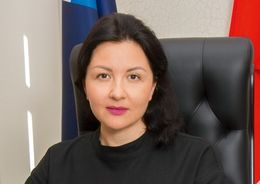 Катамадзе Анна Теймуразовна
Заместитель  руководителя Федерального казначейства
Петросов Арсен Валерьевич 
Заместитель начальника Управления по контролю в 
сфере контрактных отношений
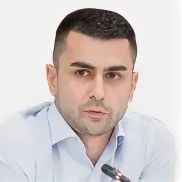 Ссылка на подключение: https://vk.cc/csE1ui
Для взаимодействия: 
Яковлева Светлана  Васильевна,
тел.: 8 (495) 620-03-90, 
эл. почта: Jakovleva.SV@tpprf.ru
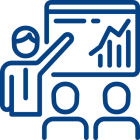 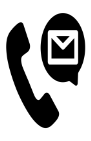